Unité de Psychiatrie de Liaison et d’Urgences Pôle Est
Coordination du parcours des patients sur le territoire nord-est « un rôle central d’orientation en interdisciplinarite »Mme Mahéva RONDIN, Infirmière UPLU Mr Daniel CASSAN, Cadre de Pôle Dr François APPAVOUPOULLE, Médecin-Chef de Pôle
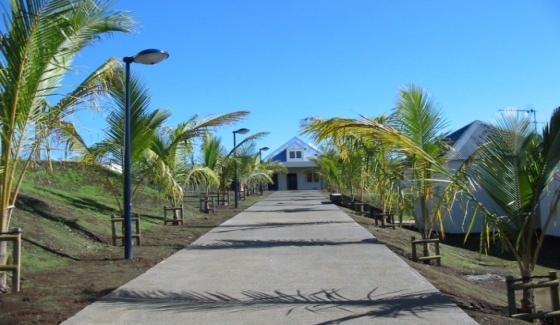 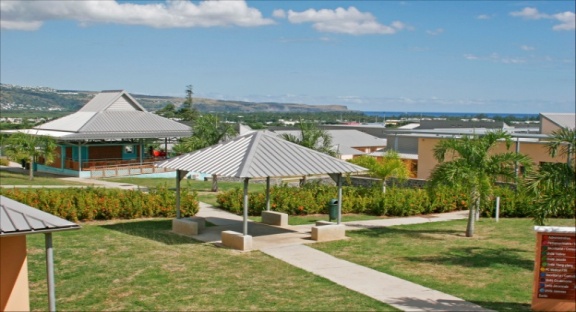 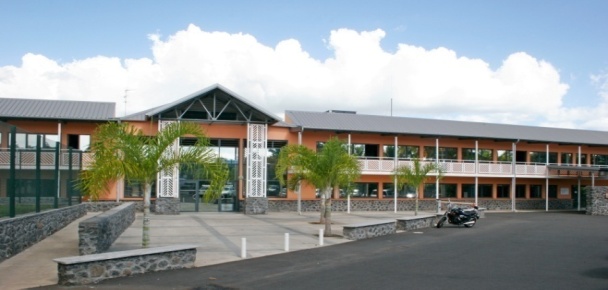 La psychiatrie de liaison sur le Pôle Est
Des réponses adaptées à tous les stades de la vie

De la conception à 3 ans 
      Unité Médico-Psychologique de Psychiatrie et de Parentalité (UMPPP)

De 3 ans à 16 ans
      Liaison pédopsychiatrique via les CMPEA

De 16 ans à 65 ans
      Unité de Psychiatrie de Liaison et Urgences (UPLU)

A partir de 65 ans
      Equipe Mobile de Géronto-Psychiatrie Est (EMGP)
2
Contexte de la création de l’uplu
Septembre 2012:  gestion des Urgences Psychiatriques du territoire Nord-Est devant être principalement réalisée par le CAP Nord-Est, site CHU Nord (transferts de moyens médicaux du Pôle Est vers le Pôle Nord / garde 24h/24)

2012 à 2014: 
 Méconnaissance des procédures par les professionnels libéraux Nord Est / dysfonctionnements
 Constat que la prise en charge psychiatrique des patients de l’Est est perfectible au vu de l’étendue du territoire (éloignement familial, transferts multiples sur de longues distances…)

08/12/2014: création de l’UPLU à moyens constants avec le soutien de la Direction de l’EPSMR 

26/08/2015: convention inter établissements EPSMR / GHER et modalités d’interventions actualisées
3
Le rôle de l’UPLU: une approche pluri professionnelle
« Les soins quand il faut, où il faut, le temps qu’il faut!»
4
amélioration des parcours-patients:illustration
Patient dépressif avec grande tension interne, 
vu en consultation par son médecin traitant à Sainte-Suzanne
AVANT L’UPLU
Transfert du cabinet du médecin traitant vers le CMP, sans communication médecin/EPSMR

Agitation à l’arrivée au CMP: 
intervention forces de l’ordre et SMUR 
puis transfert aux Urgences GHER pour bilan somatique

Transfert à l’EPSMR Bras-Fusil pour hospitalisation sans s’assurer souvent de la disponibilité de place
AVEC L’UPLU
Appel du médecin traitant à l’IDE de l’UPLU sur numéro unique

Point téléphonique entre le psychiatre de l’UPLU et le médecin traitant

Transfert direct/relais vers les Urgences du GHER et évaluation rapide par l’équipe de l’UPLU (contact famille/aidants)

Transfert à l’EPSMR Bras-Fusil pour hospitalisation programmée
Au total: hospitalisation plus rapide grâce à une orientation adaptée 
évitant un passage à l’acte auto et/ou hétéro-agressif du patient
5
Le bilan d’activité
6
Conclusion
Unité « auditée » dans le cadre de la visite de certification de l’EPSMR en octobre 2015 (thématique « parcours patient »)

Rôle central et efficient, souligné par l’expert HAS :
Dans la gestion des flux patients en HTC
Dans la simplification et l’amélioration des parcours de soins
Dans la coordination des acteurs
Dans la réduction des coûts inter-établissements
Dans la réduction des tensions interpersonnelles liées à la recherche de place…
7
Perspectives
Poursuite de la montée en activité attendue, du fait d’une meilleure connaissance de l’offre par les médecins traitants
Annuaire SAOME
EPU par le binôme responsable du pôle Est fin novembre

Renforcement de la collaboration avec les partenaires du territoire de santé Nord-Est 
Rencontre équipes CAP Nord-Est/UPLU

Pérennisation de l’UPLU
Postes IDE
8
Unité de Psychiatrie de Liaison et d’Urgences Pôle Est
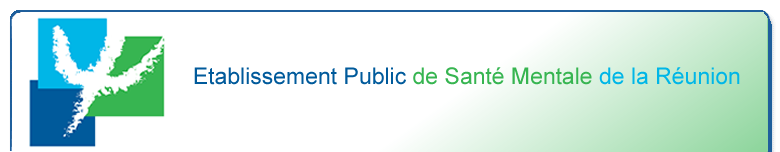 MERCI DE VOTRE ATTENTION
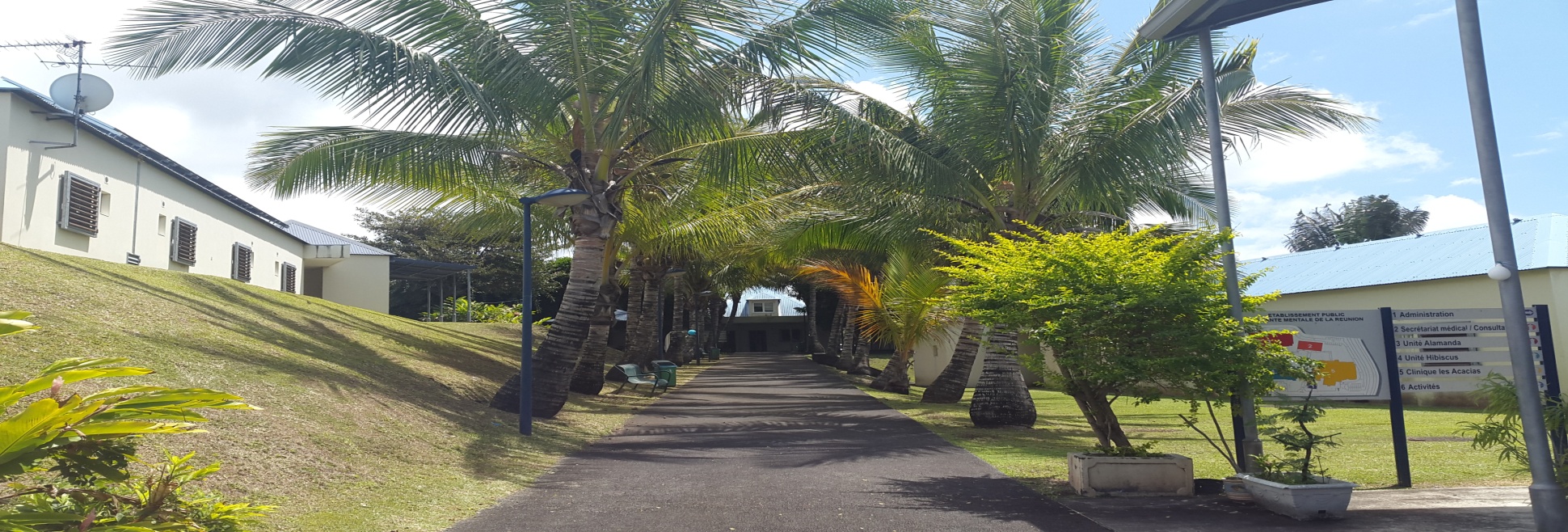